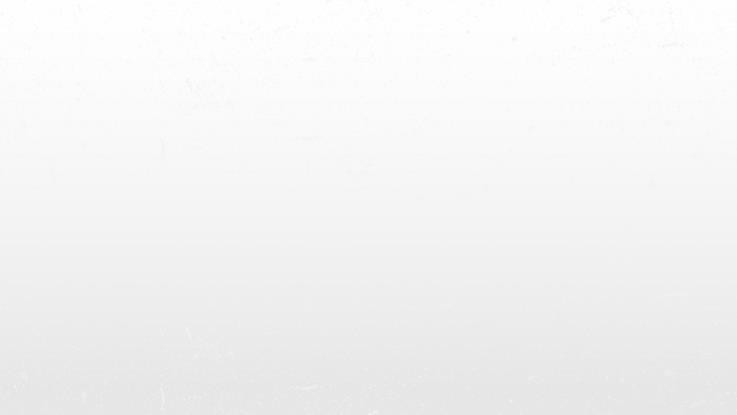 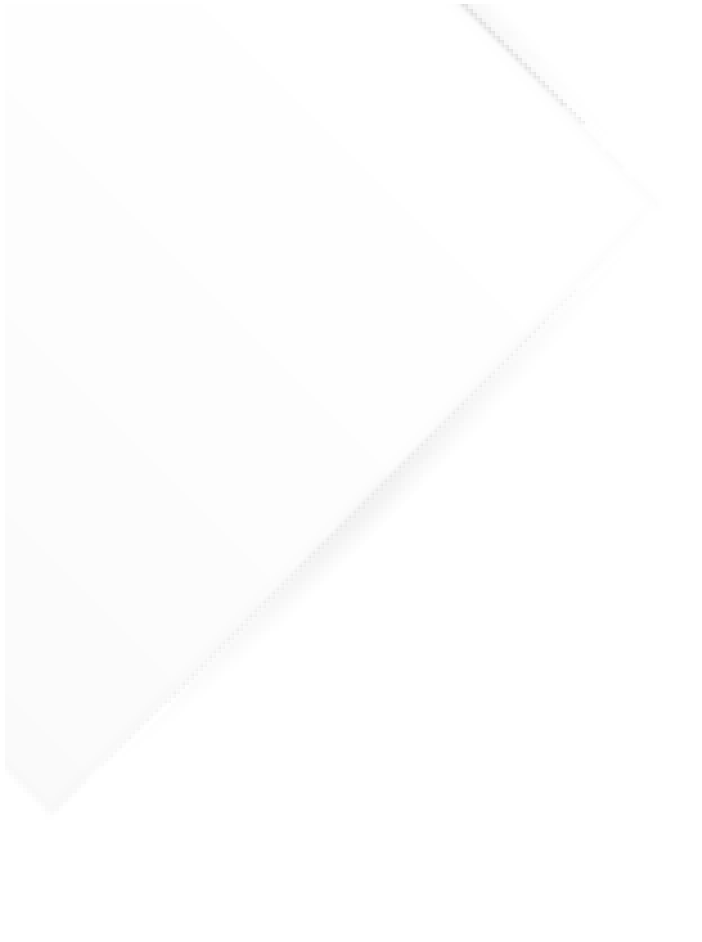 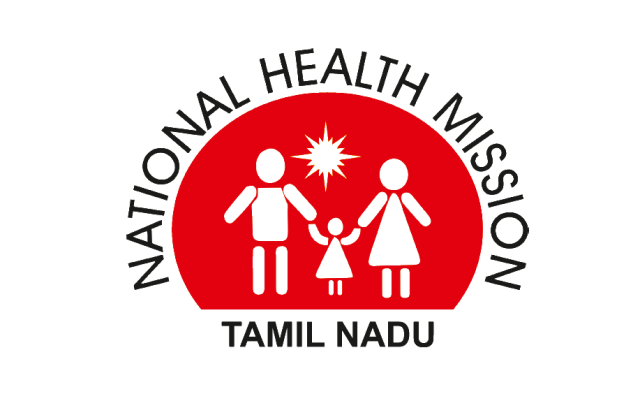 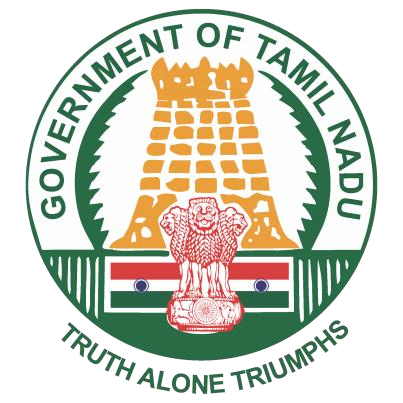 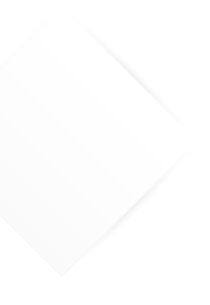 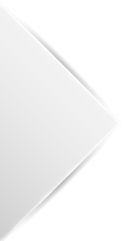 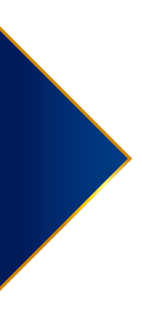 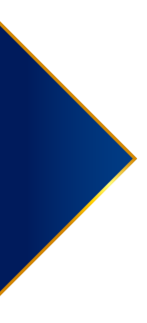 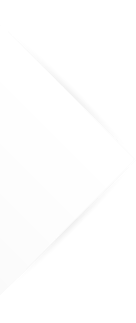 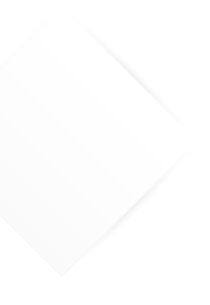 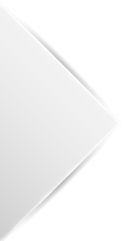 Challenges in Diagnosis &  Management of Sickle Cell Disease:  An Experience from Tamil Nadu
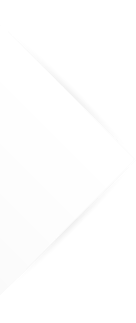 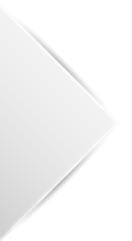 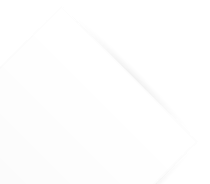 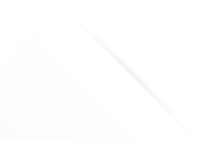 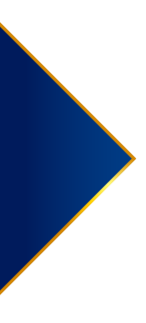 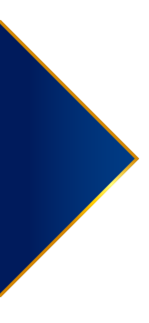 Presented by
Tmt. Shilpa Prabhakar Satish, I.A.S.,
Mission Director, National Health Mission - Tamil Nadu
“A group of genetic disorders affecting  blood, characterized by abnormalities in  the structure or production of the  hemoglobin molecule.”
Hemoglobinopathies
MAJOR TYPES OF HEMOGLOBINOPATHIES IN INDIA

Beta Thalassemia
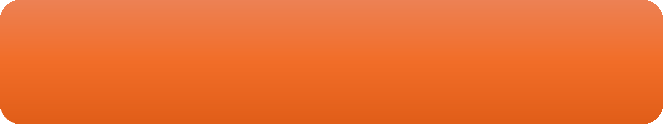 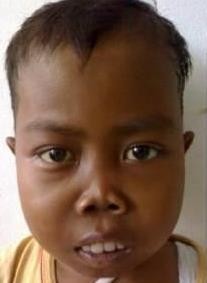 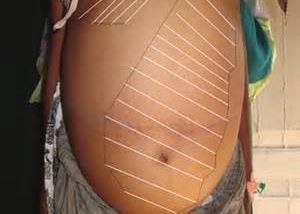 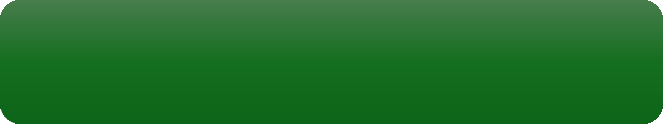 Sickle Cell Anaemia
Haemoglobin D (Hb D)  Haemoglobin E (Hb E)  Sickle Thalassemia
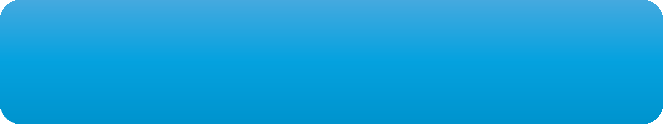 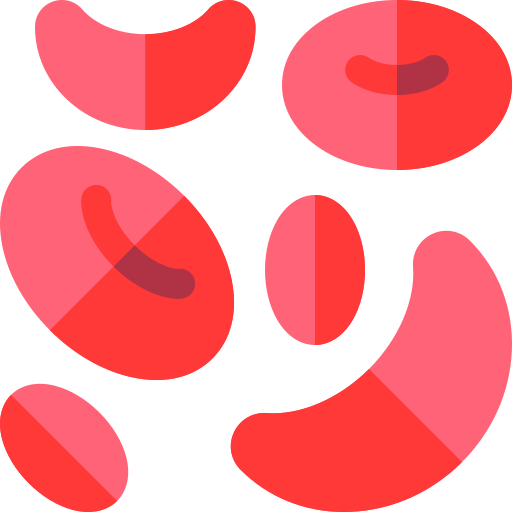 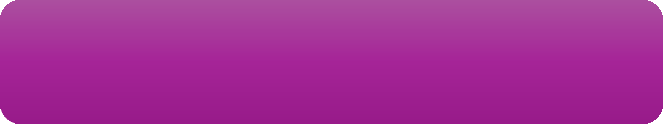 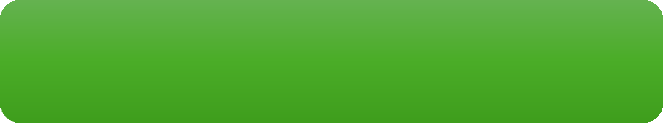 2
Estimated Prevalence
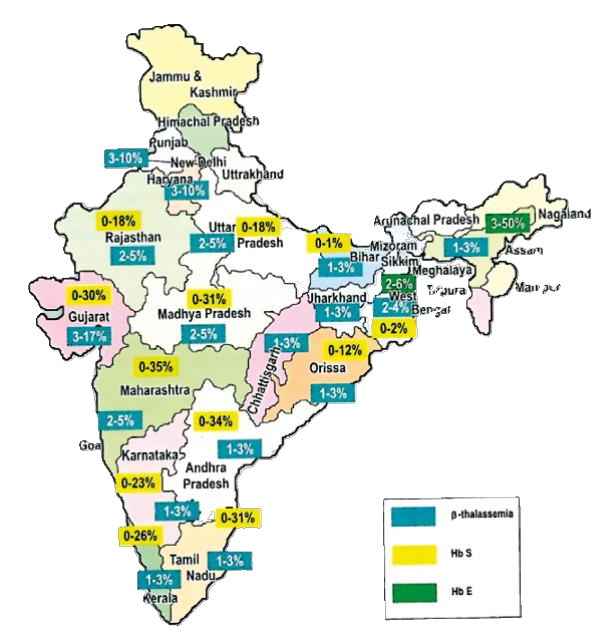 THALASSEMIA
SICKLE CELL ANAEMIA
0-31%
1–3 %
According	to	screening	data,	Thalassemia	trait	is  more prevalent in Tamil Nadu than the sickle cell trait.
This burden highlights the necessity for policy-driven  solutions focused on early diagnosis, resource  planning, and sustained health outcomes.

Source: NHM guidelines for prevention and control of
Hemoglobinopathies in India 2016
3
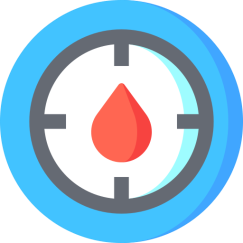 National Vision: Sickle Cell Disease Elimination by 2047
OBJECTIVES
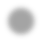 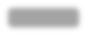 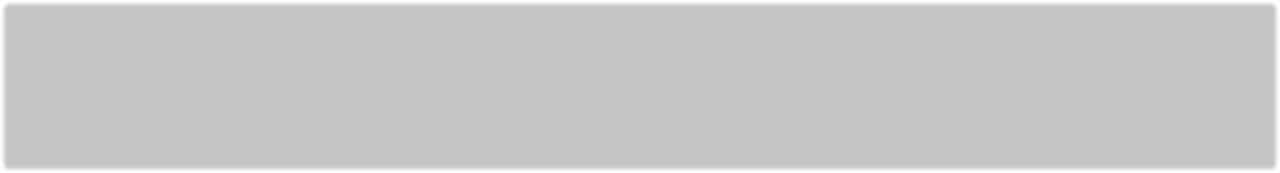 Prevalence of  Hemoglobinopathies
Reduce
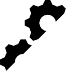 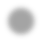 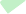 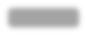 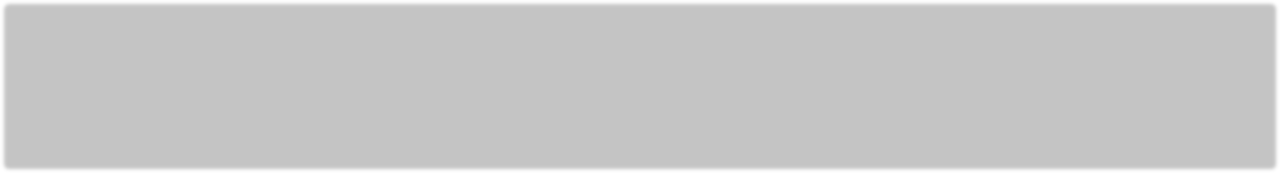 Ǫuality of Care for
patients
Ensure
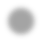 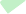 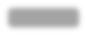 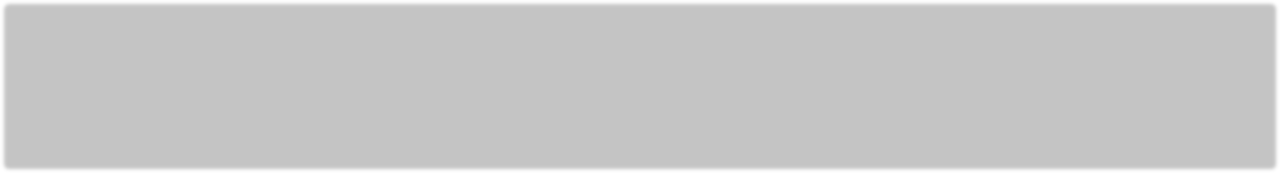 Affordable and
accessible care
Provide
‹#›
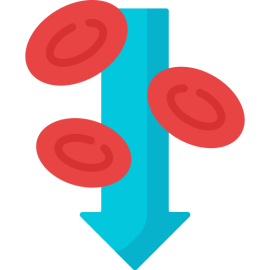 Strategies Adopted by Tamil Nadu
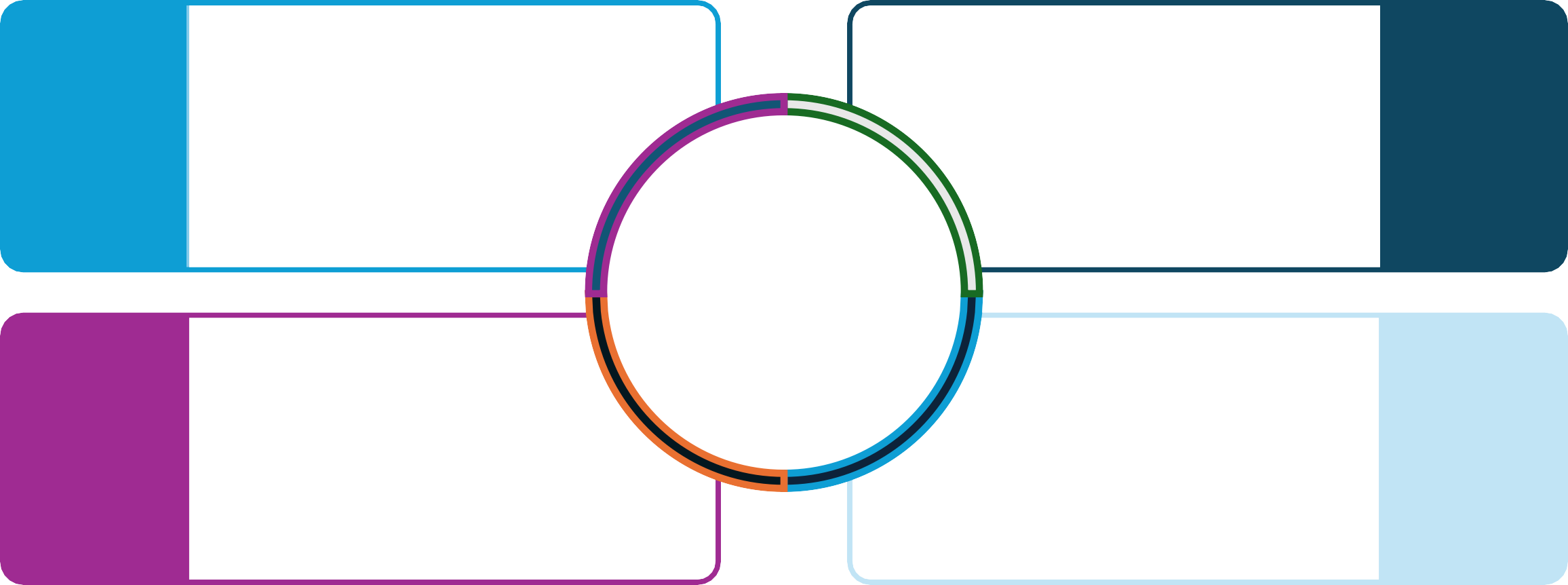 Early Screening &
Diagnosis
Preventive Strategies
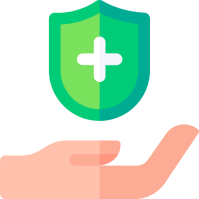 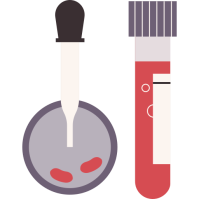 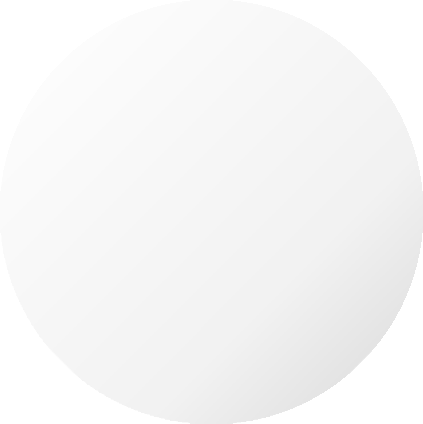 4-Pronged  Approach
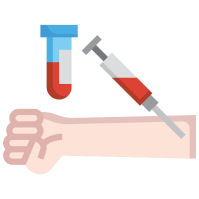 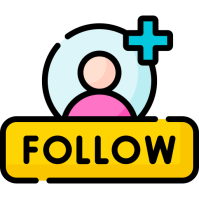 Comprehensive  Treatment & Management  Framework
Long-Term Follow-up
‹#›
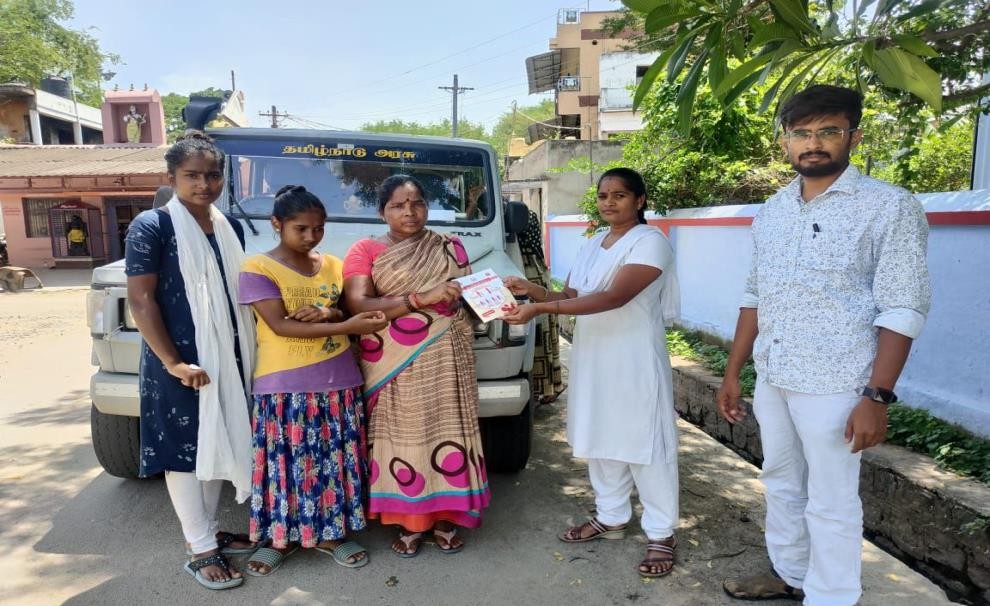 Preventive Strategies
AWARENESS CREATION (SINCE 2017)
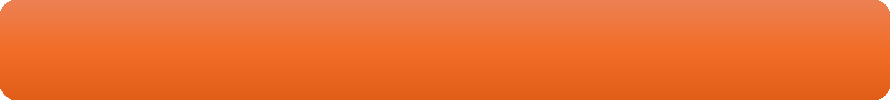 Mobilization of community-based platforms
Awareness Campaign
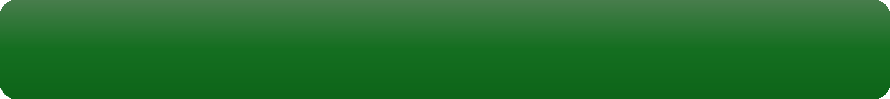 Local body authorities
Self Help Groups (SHGs)  NGOs

Tribal Welfare Department.
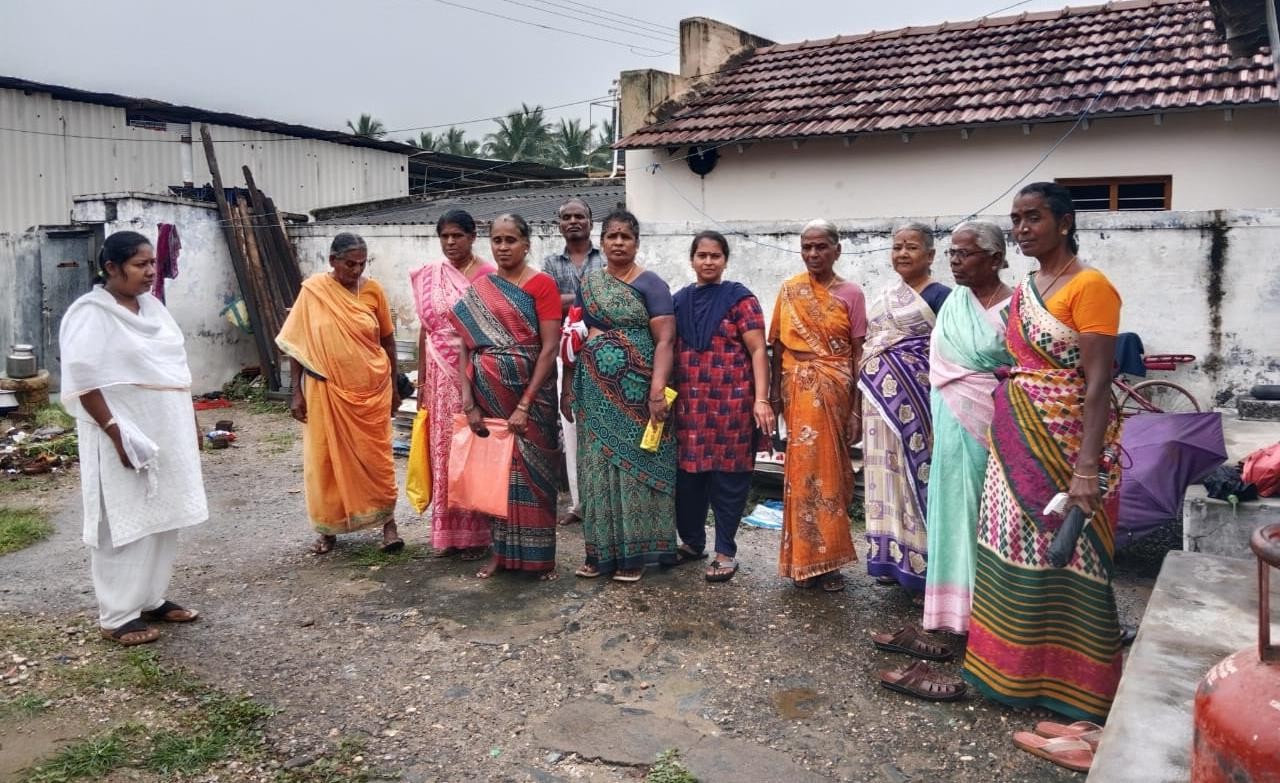 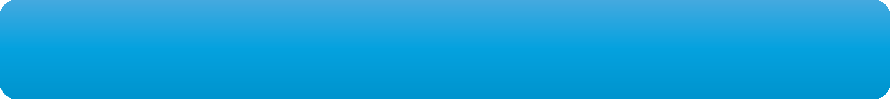 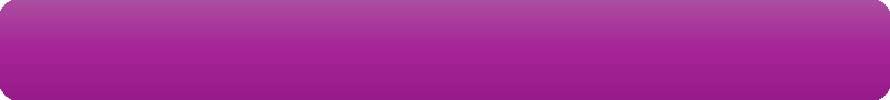 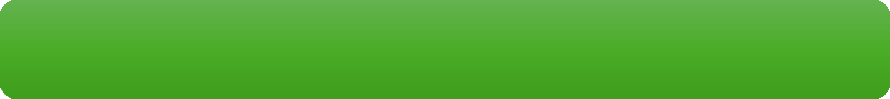 Self Help Groups
6
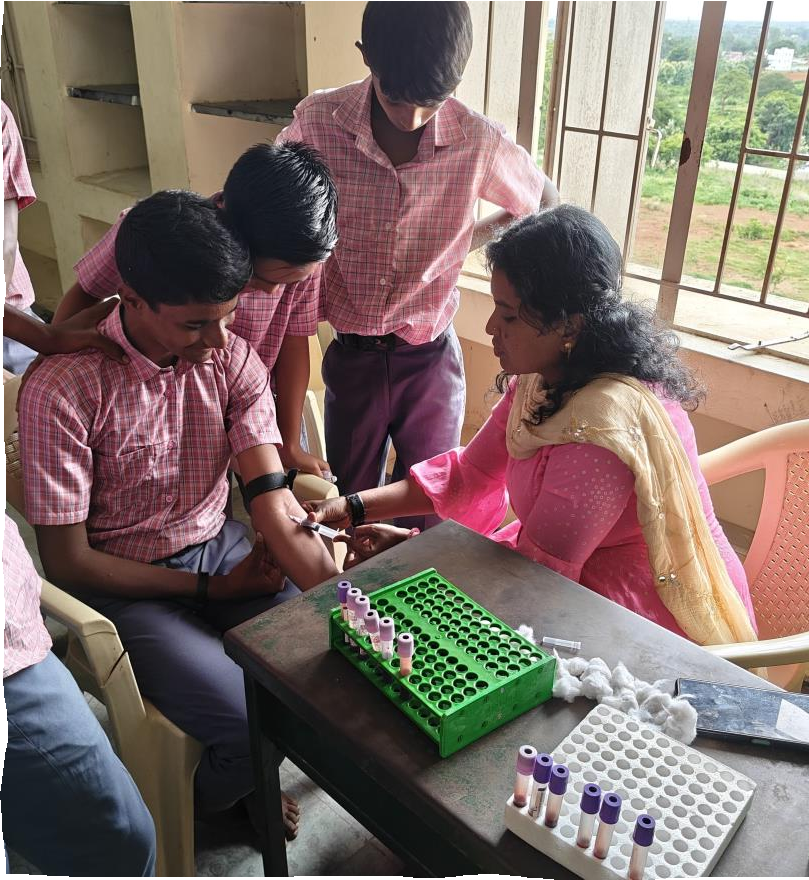 School Screening for Hemoglobinopathies
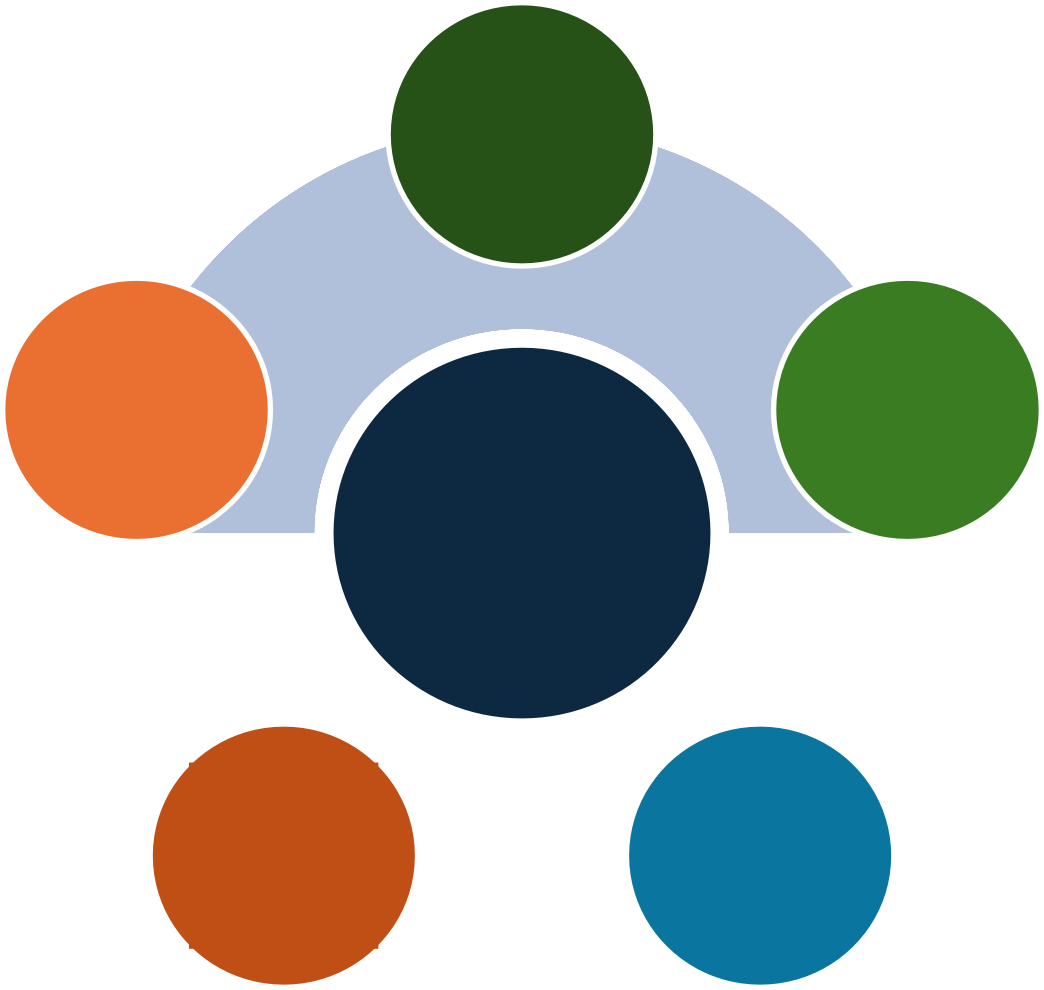 Blood  Sampling by  Tribal MMU /  RBSK team at  school after  informed  consent
Since 2017, 1.23 Lakh
school children screened
10,635 (8.5%)
positive identified
CBC,  NESTROFT,
soulblity test
at PHC
Genetic  Counselling
Children between  6th to 12th std in  Govt & Govt aided  schools and  unmarried school  dropouts >14 years
3,167 SCA & Trait  identified
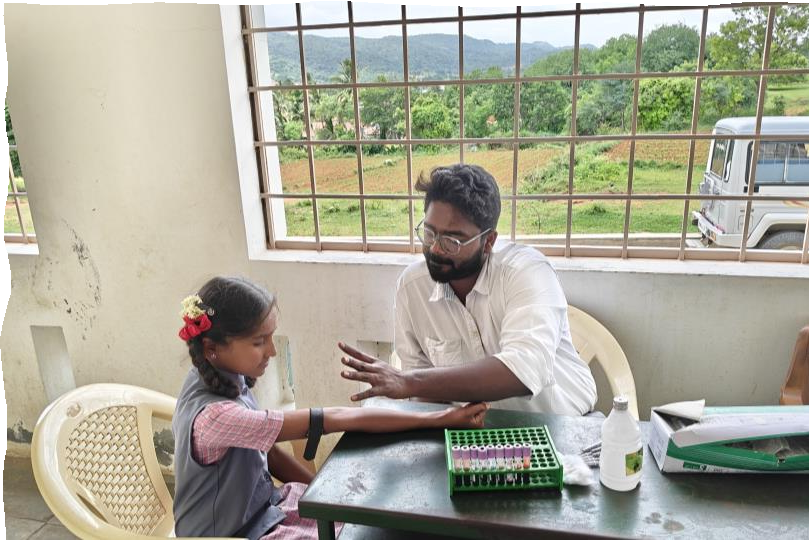 7,377
Thalassemia trait  including Borderline
Cascade  screening of  family  members of  children who  tested +ve
+ve Samples  transported to  Medical  Colleges for  HPLC
91 Mixed cases  identified
30 Blocks – 14 Districts
‹#›
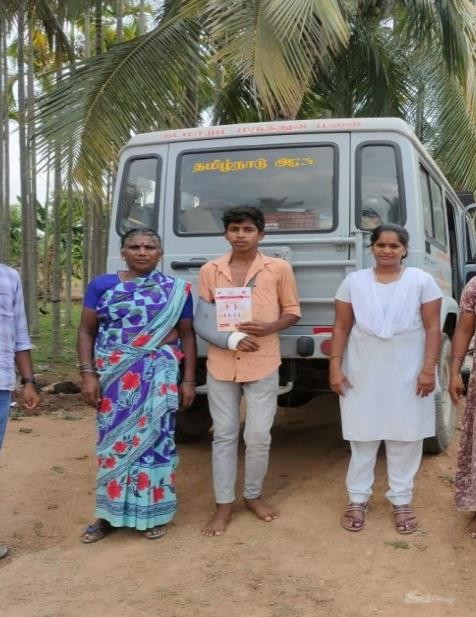 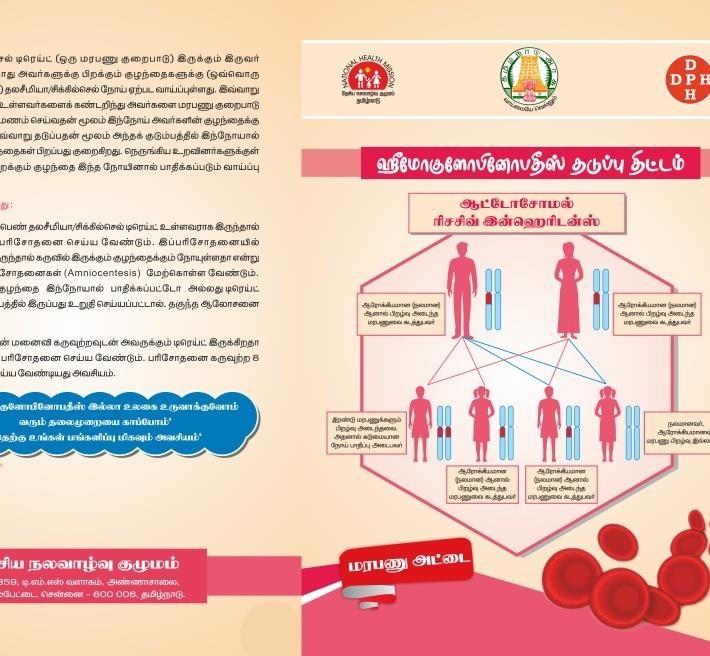 Genetic Counselling
Pre-marital Counselling

Through DEIC, Tribal MMU team and Block PHC team

Genetic color-coded cards (3 Types - Disease , Trait ,  Normal)
NGOs such as NAWA, ASHWINI etc engaged.

1.23 Lakh School children given Genetic Counselling

CHALLENGES

Lack of awareness
Geographical Barriers
Cost of the confirmatory tests such as HPLC
Non-availability of parents for screening
Social Stigma & Cultural beliefs
Lack of Genetic Counsellors
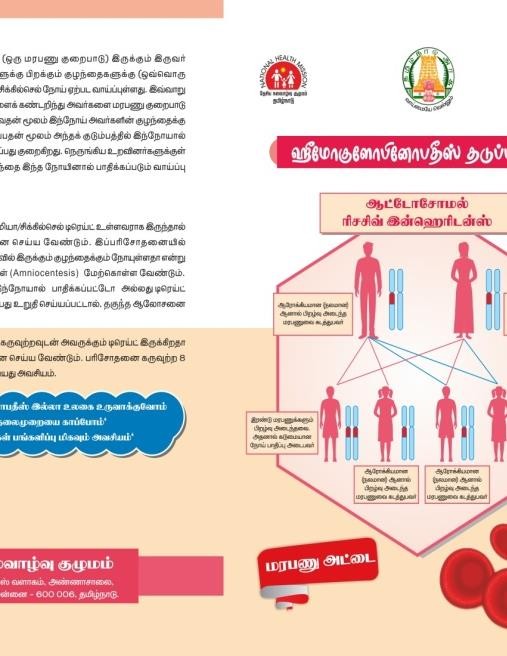 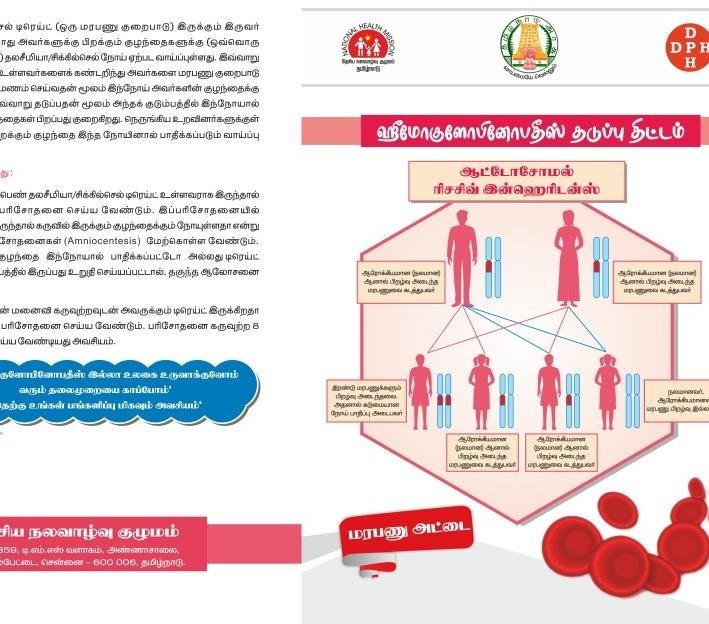 ‹#›
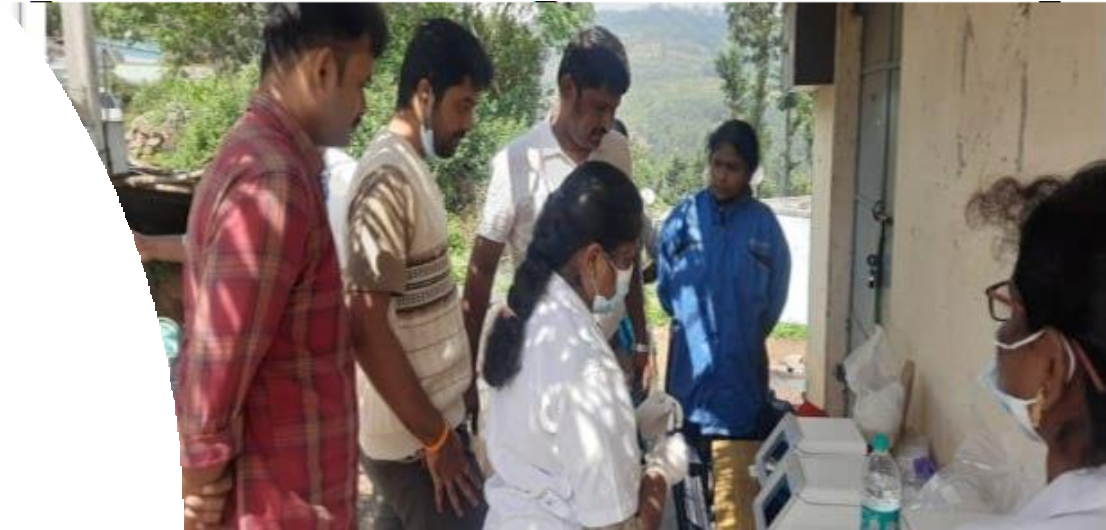 Community Screening
Age 6 months -  6 years
POCT
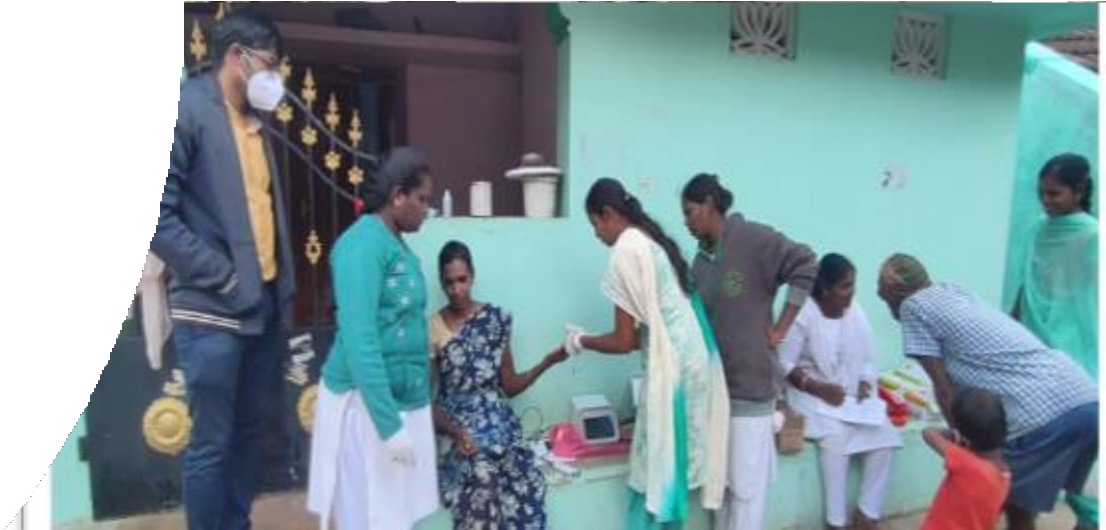 Solubility testing
NESTROFT
CBC
Age 7 – 40 years
‹#›
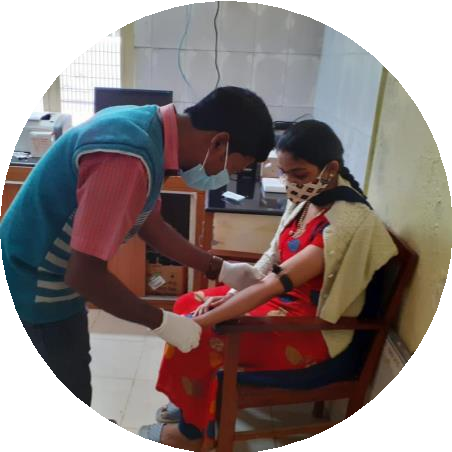 Antenatal Screening
AN Mothers of all  30 tribal blocks
CBC & HPLC
Tests
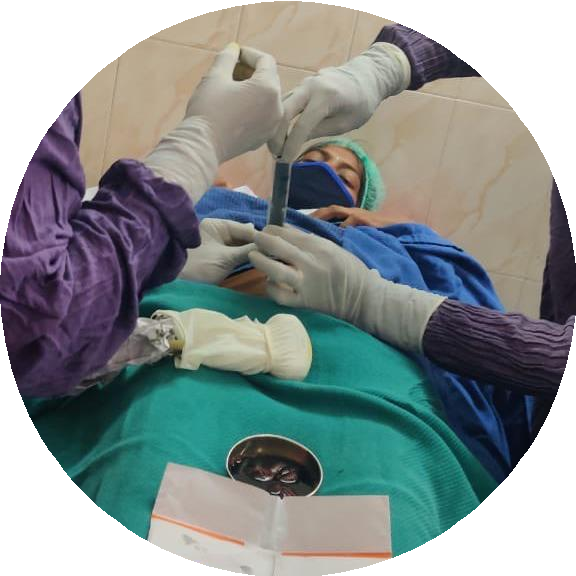 If, Mothers are
+ve, their  husband  counseled
Samples for  husband sent for  CBC & HPLC
If +ve, Pre-Test  Genetic  Counseling at  DEIC
Amniocentesis at  RGGGH
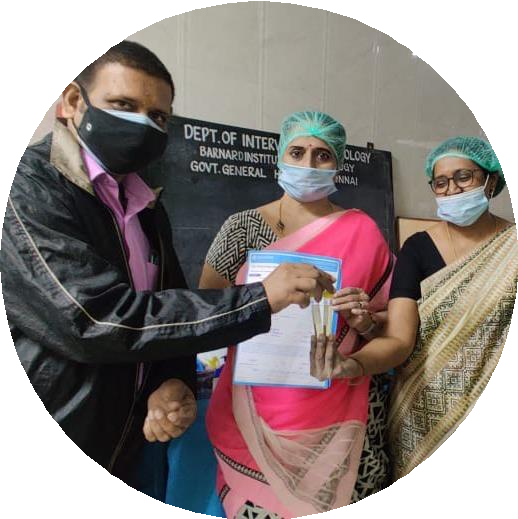 For Affected  foetus – Post-test  Counselling &  MTP Offered
If foetus is  Normal / Trait –  Counselling
10
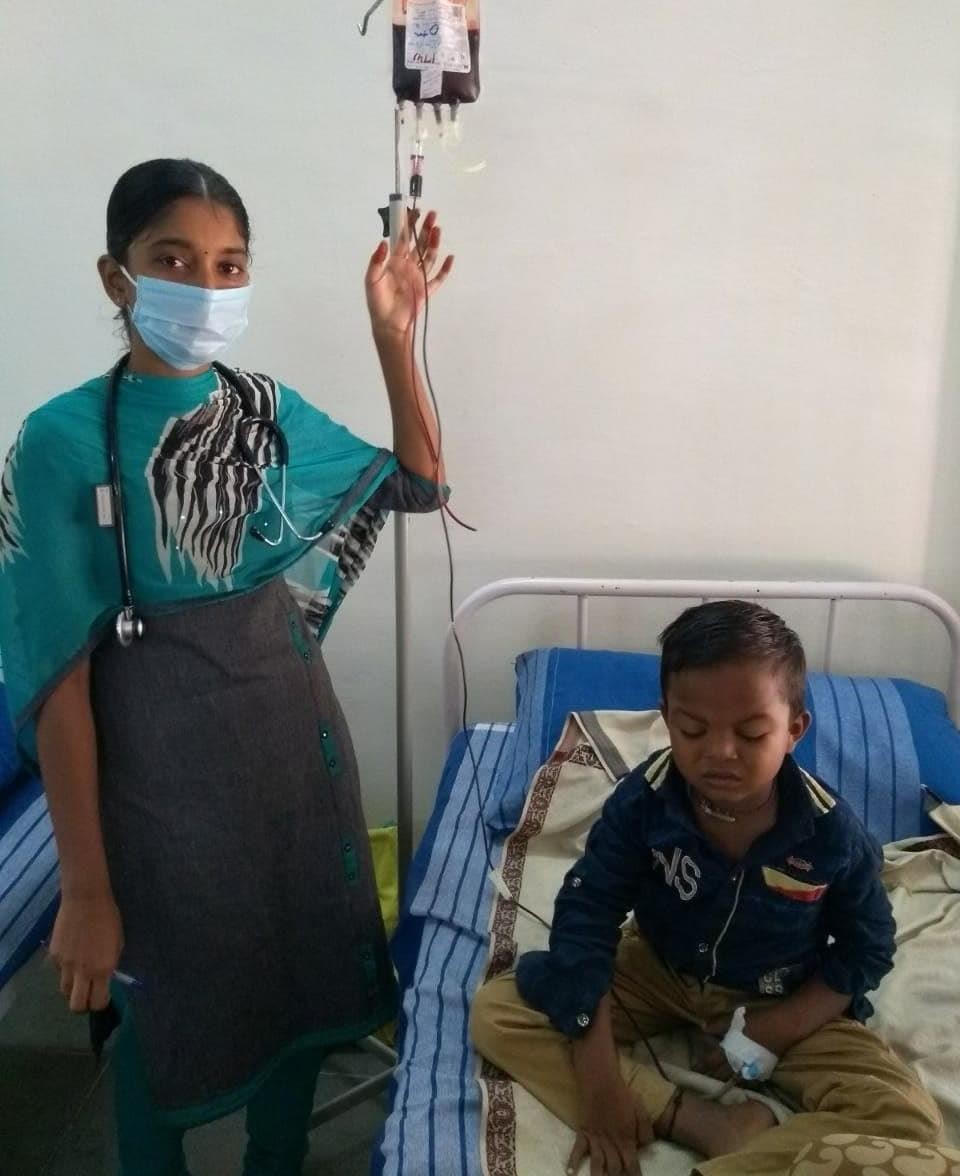 Management of Hemoglobinopathies
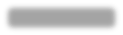 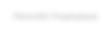 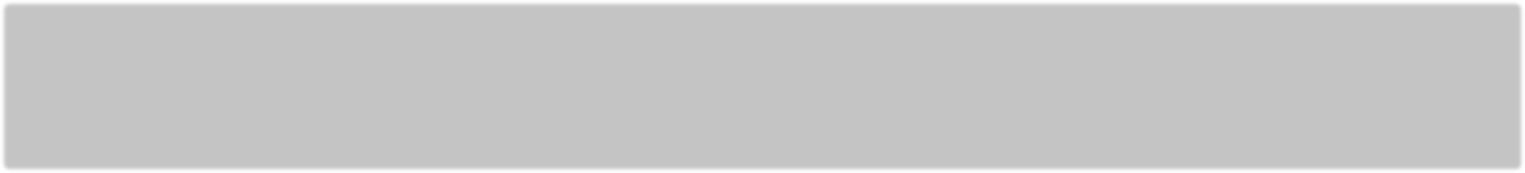 Penicillin Prophylaxis
For infection prevention
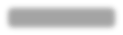 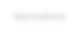 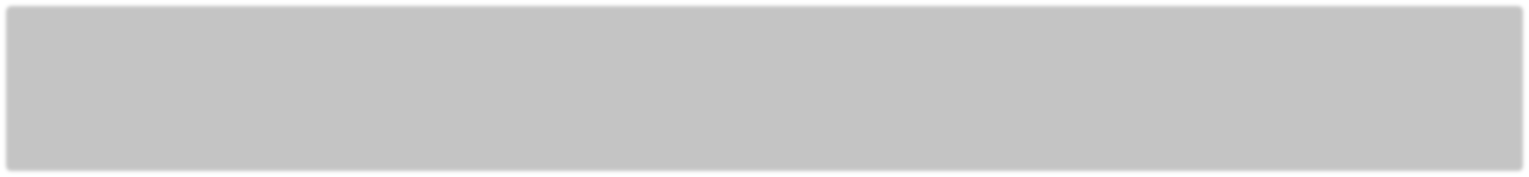 Against HiB, pneumococcus,  meningococcus, and typhoid
Vaccinations
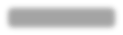 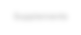 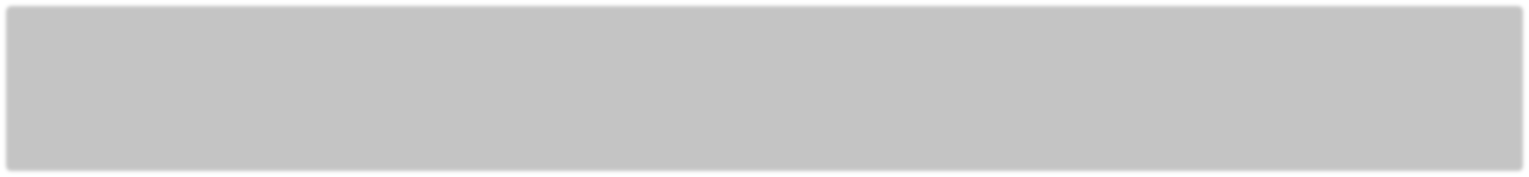 Folic acid, calcium, Vitamin D, and Zinc
Supplements
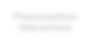 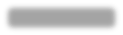 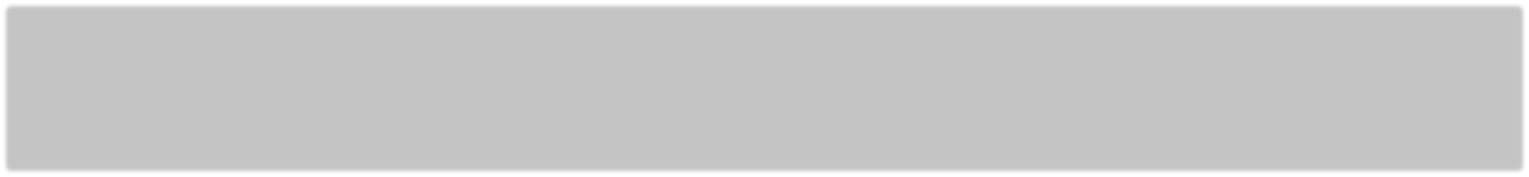 Pharmaceutical  Interventions
Hydroxyurea for symptom control
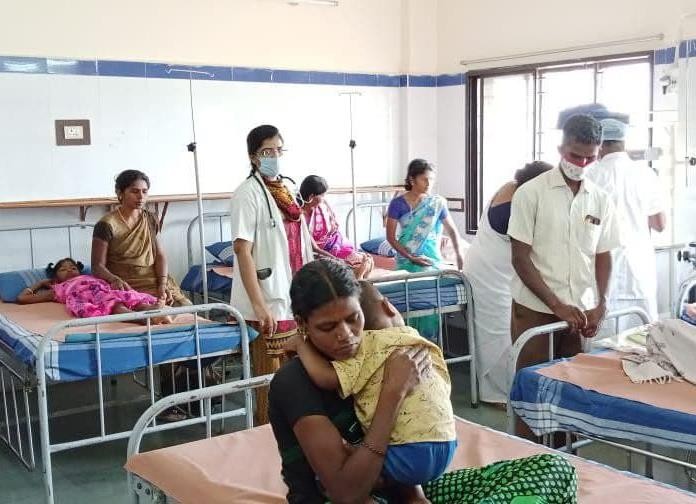 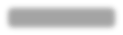 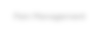 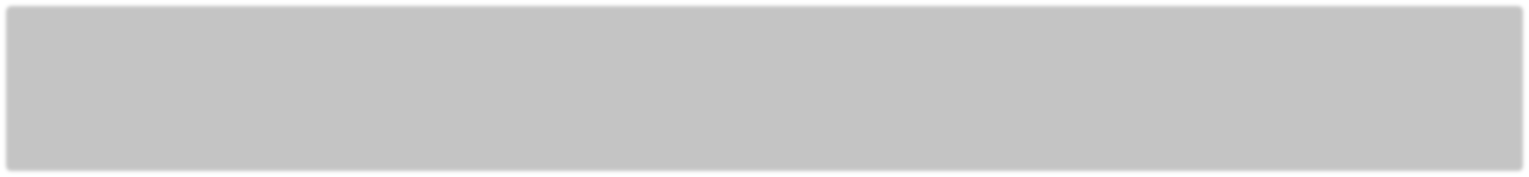 Hydration, NSAIDs, opioids, non-  pharmacologic therapy
Pain Management
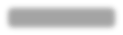 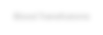 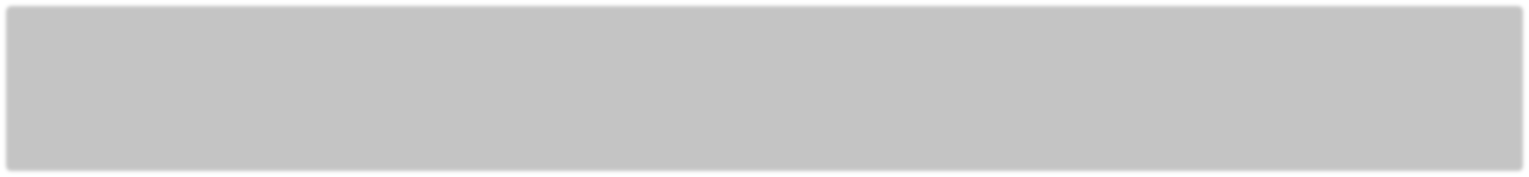 Monthly for thalassemia and as required  for SCA, with iron chelation therapies
Blood Transfusions
‹#›
Management of Hemoglobinopathies
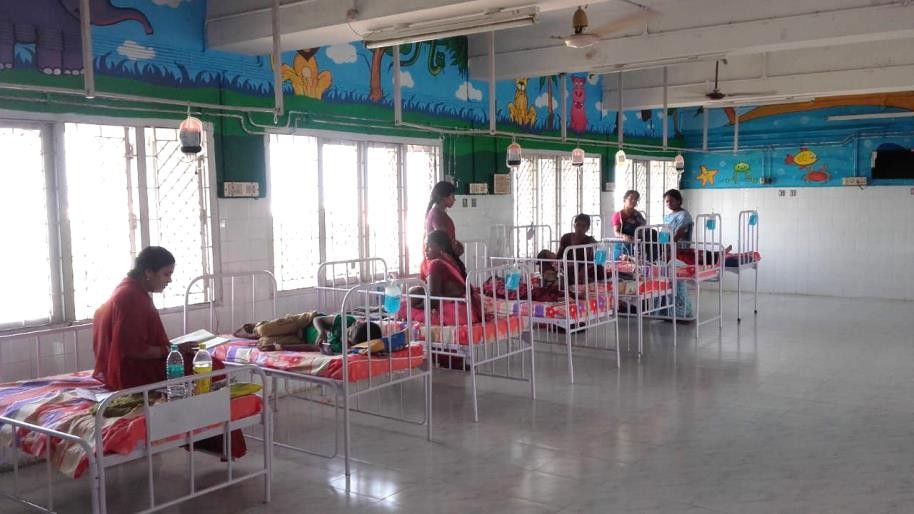 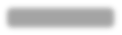 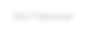 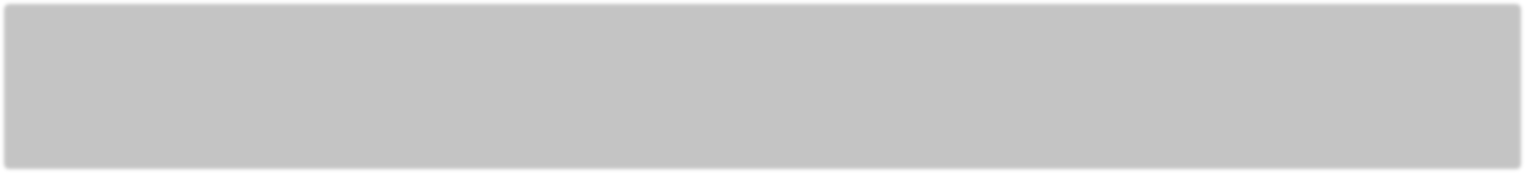 All the 36 MCH & all DHǪH provide 24 X 7  services
24 x 7 Services
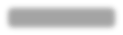 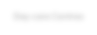 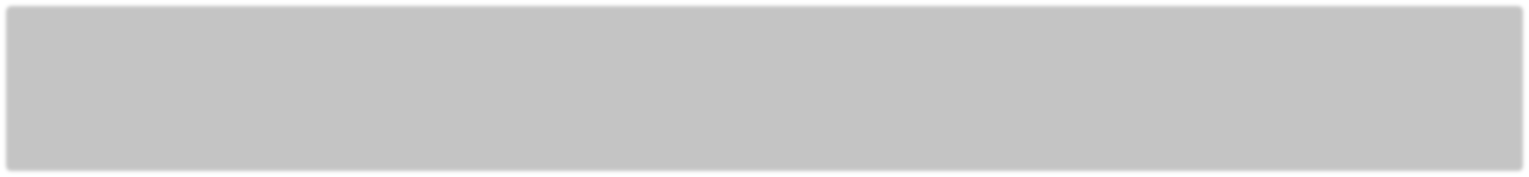 10 regional Integrated Day Care Centres
across Tamil Nadu
Day-care Centres
Challenges
Lack of knowledge amongst
healthcare personnel
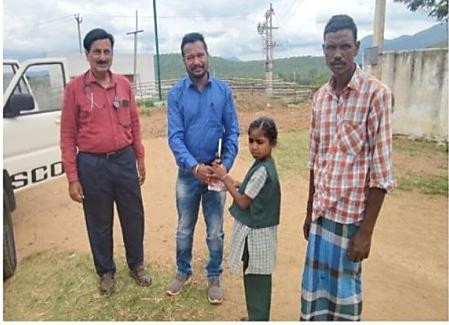 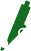 Delayed diagnosis


Supply of Hydroxyurea


Access barriers to advanced Therapies
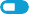 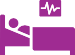 ‹#›
Newer Initiatives
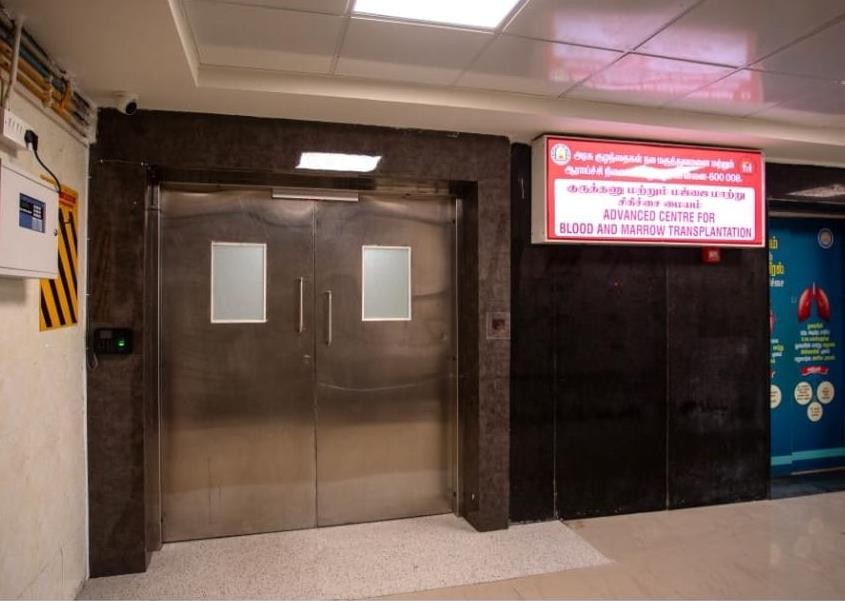 Bone Marrow Transplantation Unit
Established in RGGGH since 2018 .
113 BMT procedures have been done.
Out	of	which	2	Thalassemia	&	2	SCA	cases	have	been  managed
Under NHM: Pediatric	BMT unit established in Institute of  Child Health, Egmore – Chennai since 2024
1st procedure was performed on 11.9.2024 for Thalassemia
Financial	support	under	Chief	Minister's	Comprehensive  Health Insurance Scheme (CMCHIS)
Challenge: Identifying matched sibling donors
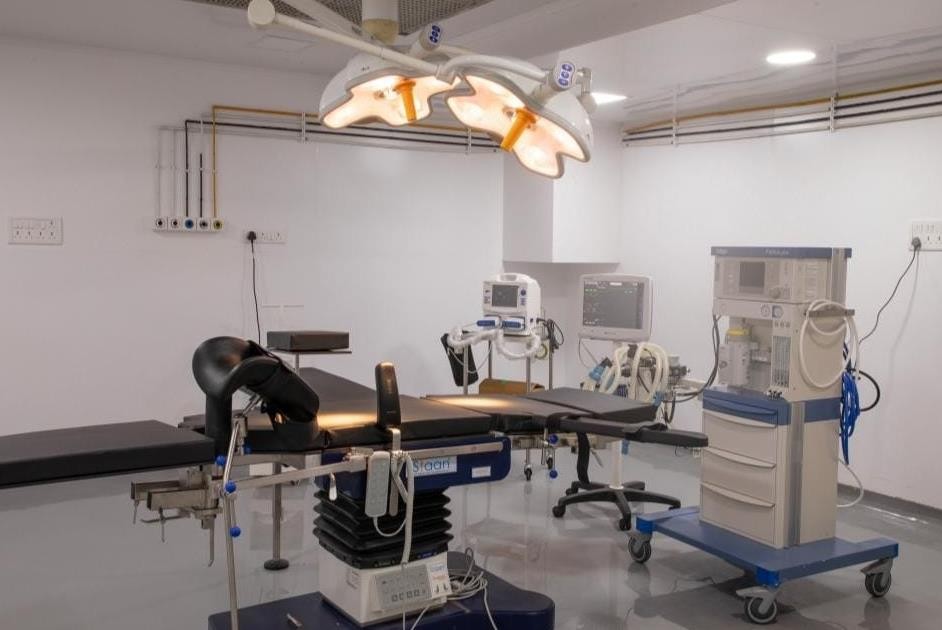 ‹#›
Newer Initiatives
Genetic Centres to Cater to Genetic Disorders
DISEASES MANAGED IN GENETIC CENTRES
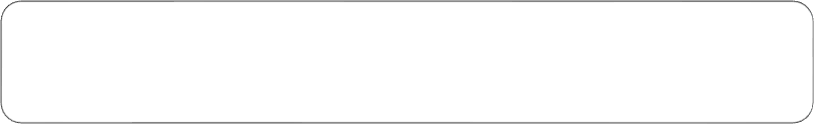 Haemoglobinopathies- Sickle Cell Anaemia
and Thalassemia
Duchenne-Muscular Dystrophy/ Spinal
Muscular Atrophy
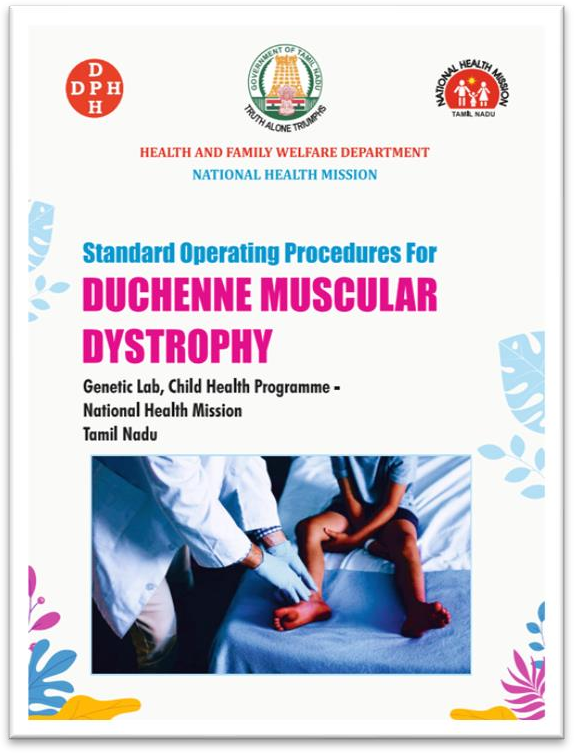 Genetic Clinic
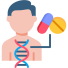 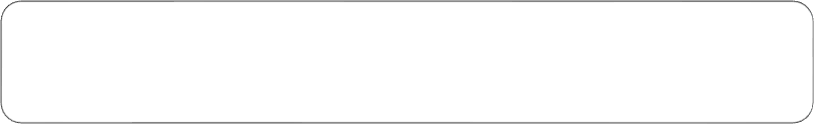 Genetic Laboratory
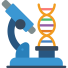 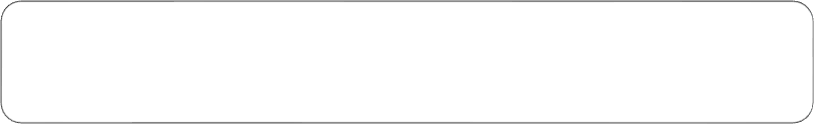 Chromosomal Disorders
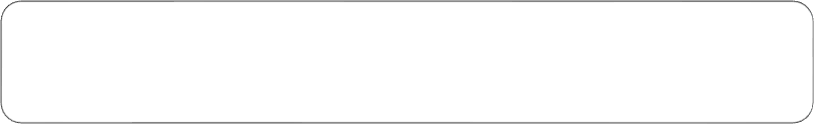 Genetic Counselling Services
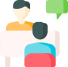 Lysosomal Storage Disease
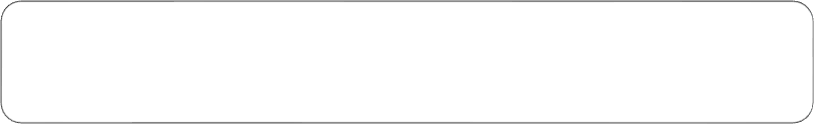 Mucopolysaccharidosis
Medical Termination of Pregnancy
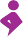 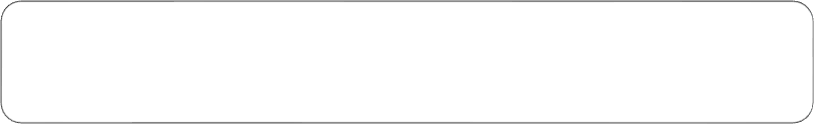 Congenital Adrenal Hyperplasia
Rehabilitation Support
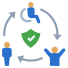 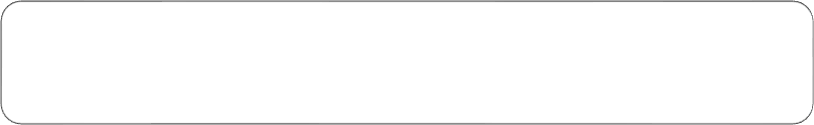 Congenital Hypothyroidism
SoP under development  for all 21 Diseases /  Disorders
The Services are available currently in  Chennai since Jan 2024 and extended to  Madurai & Coimbatore
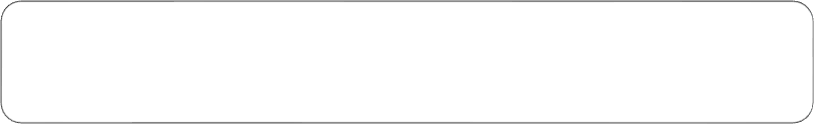 Glucose 6 Phosphate Dehydrogenase (G6pd)
Deficiency
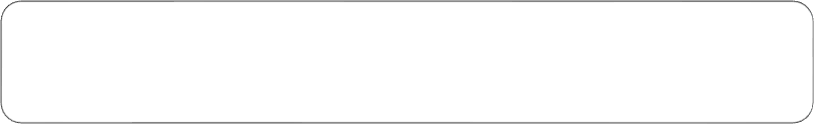 Rights of Persons with  Disabilities Act
Cystic Fibrosis
14
GENETIC LABORATORY
GENETIC CLINIC & RARE DISEASE WARD
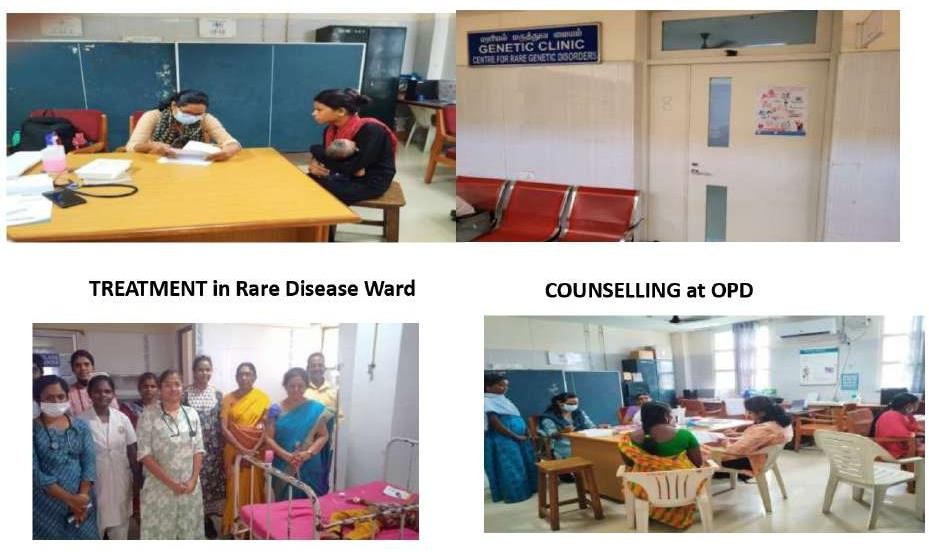 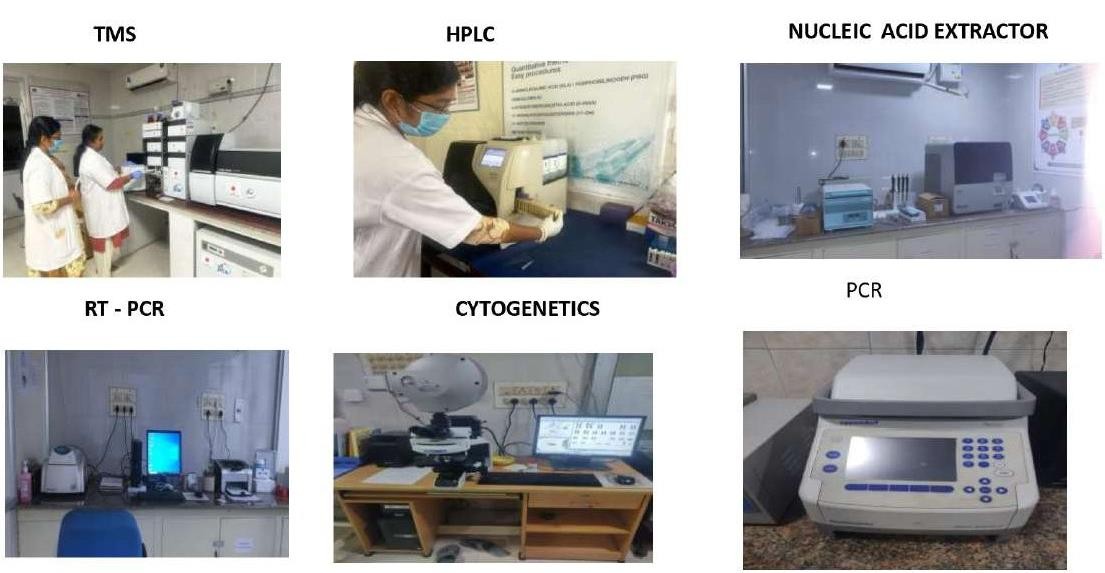 ‹#›
Newer Initiatives
Pre Natal-Diagnosis (PND)
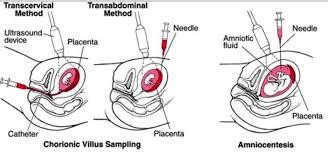 Rajiv Gandhi Government General  Hospital, Chennai
Coimbatore Medical College Hospital
Salem Medical College Hospital  Vellore Medical College Hospital
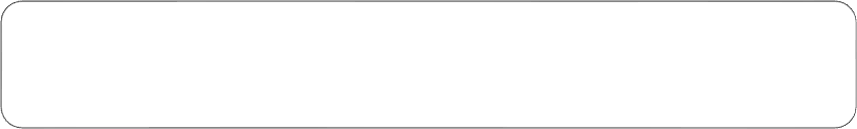 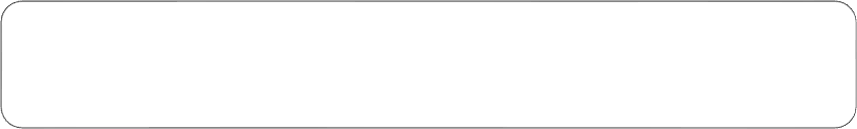 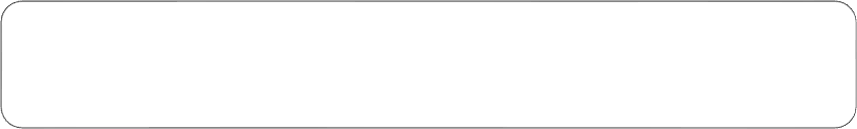 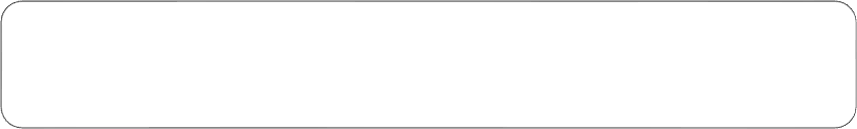 6 Centres  Newly  established  (2024)
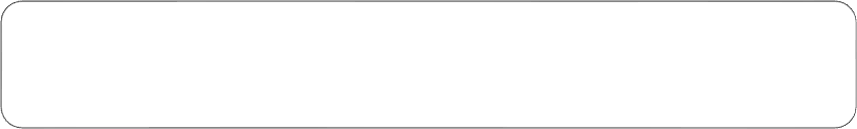 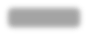 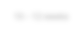 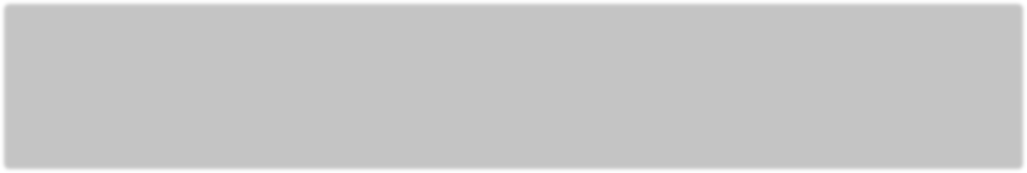 Dharmapuri Medical College Hospital
10 – 12 weeks
Chorionic Villus Sampling
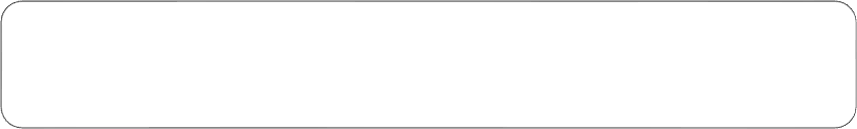 Madurai Medical College Hospital
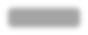 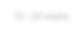 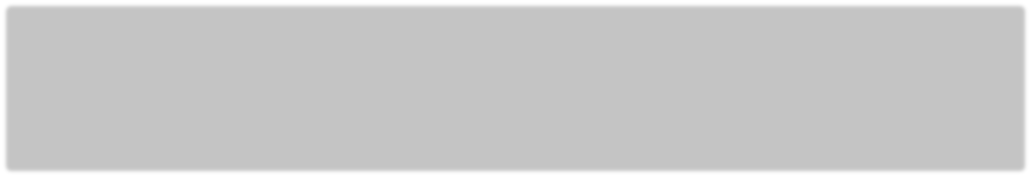 16 – 20 weeks
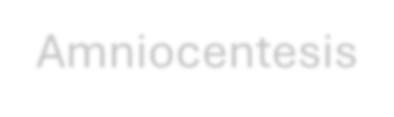 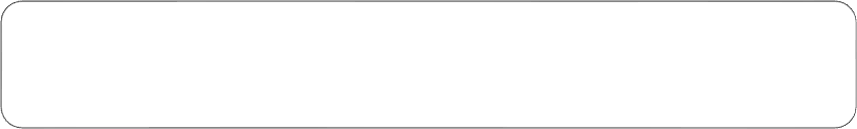 Amniocentesis
Trichy Medical College Hospital
‹#›
Newer Initiatives
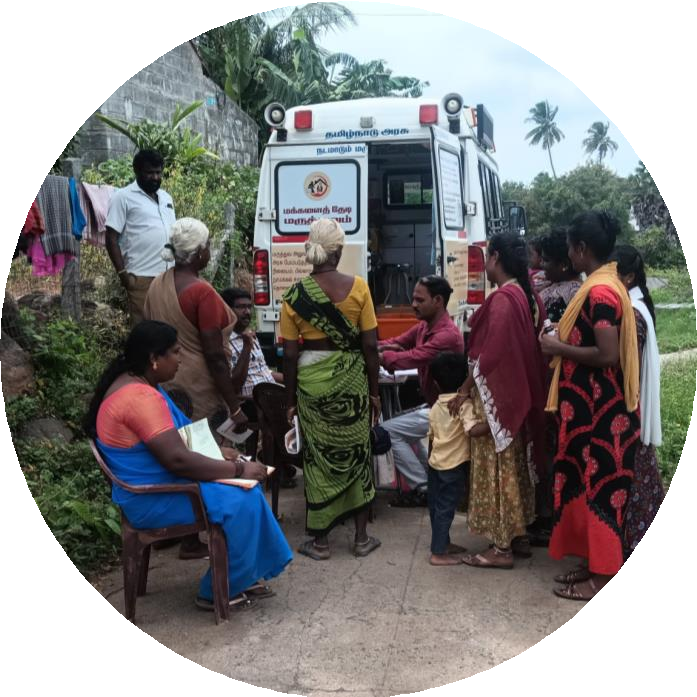 PMJANMAN
2900 PVTG areas: 695 areas identified as having no  health facilities
Mobile Medical Units: Mapped to serve remote areas
NGO	Involvement:	Active	in	raising	awareness	and
providing education
Inter-sectoral Coordination: Involves tribal, women &  child development departments
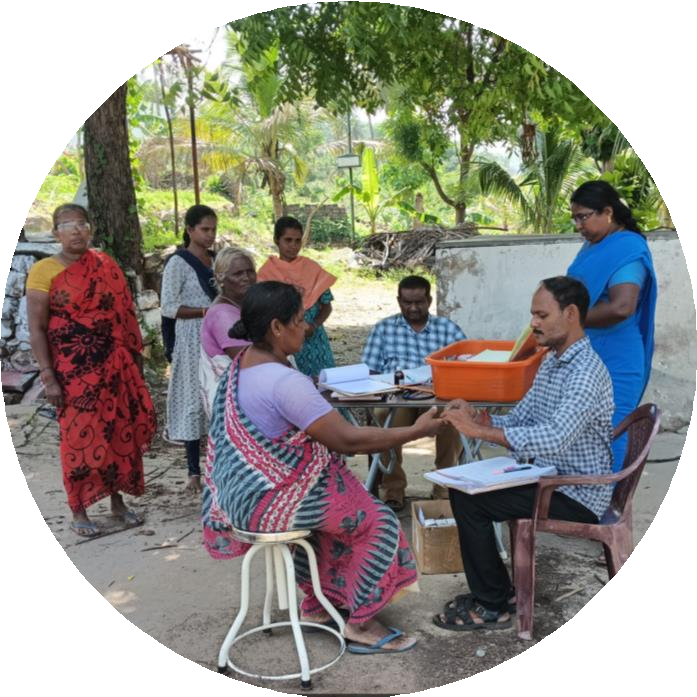 Expanding screening to Non-Tribal areas:
Piloting hemoglobinopathy screening to non-tribal areas
3000 Antenatal (AN) mothers in Karur District for a period of 3  months
The screening will be initiated from November 2024 to study the
prevalence of the disease.
17
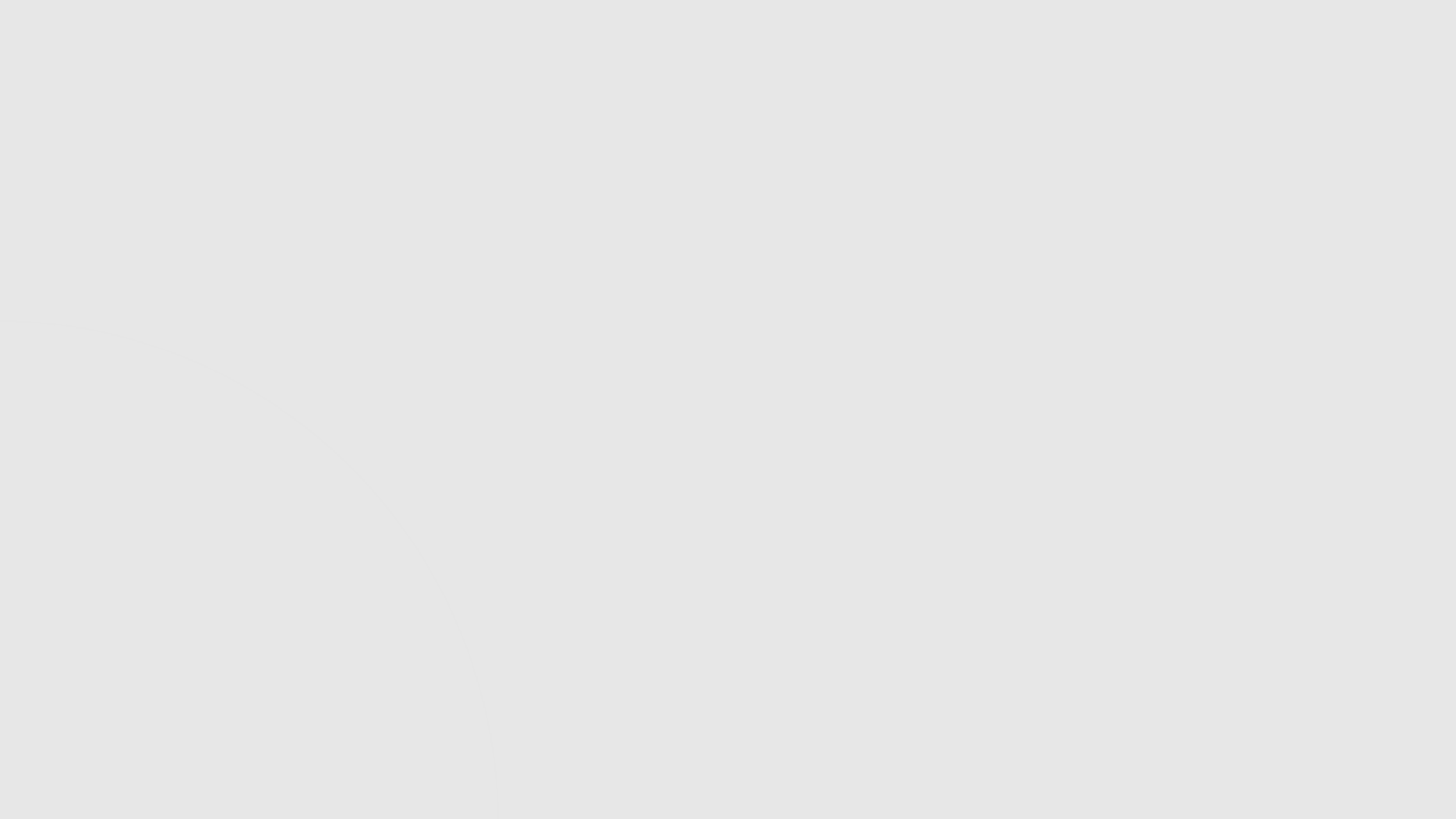 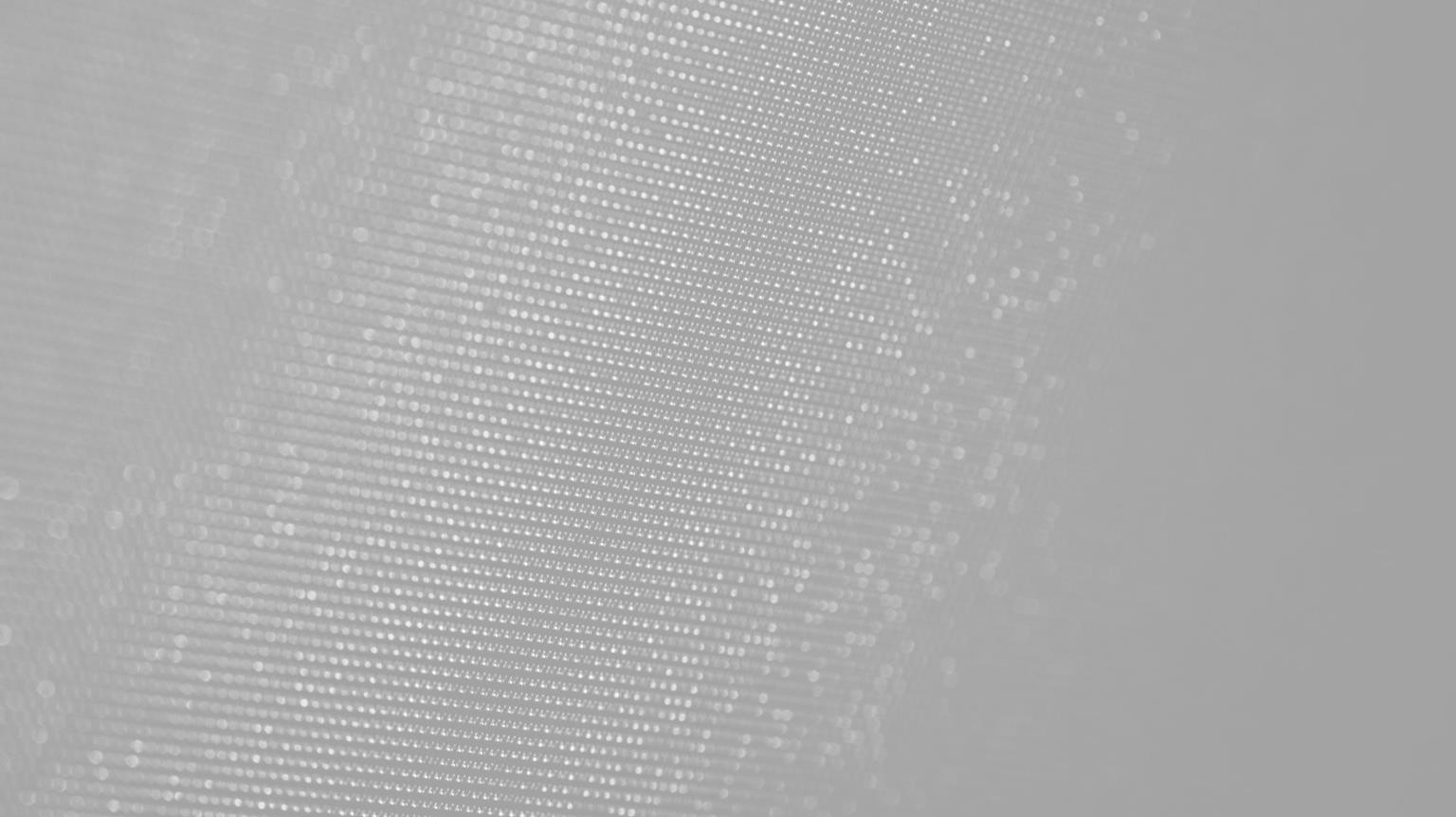 Tamil Nadu's Vision for Hemoglobinopathies:
Tamil Nadu envisions a future free of hemoglobinopathies through a comprehensive, inclusive
approach. The state is committed to
Expanding
Providing
Integrating
Scaling
Promoting
Screening and  testing to reach  even remote tribal  areas.
State-of-the-art  treatment services  across all regions  to break the  barriers of  accessibility.
With education,  social welfare, and  community  engagement for  holistic support.
Advanced  treatments like  bone marrow  transplantation and  fostering innovative  therapies.
Prevention through  premarital genetic  counseling and  early diagnosis,  aligning with the  national goal to  eliminate sickle  cell disease by  2047.
‹#›
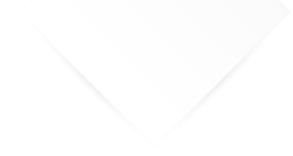 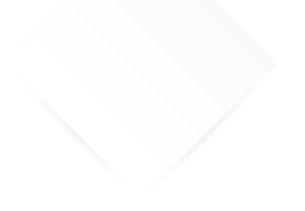 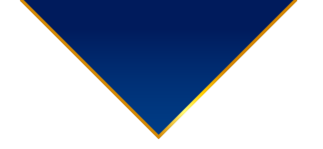 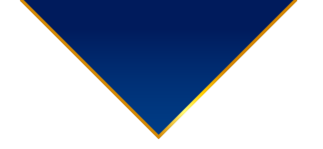 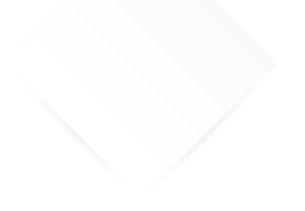 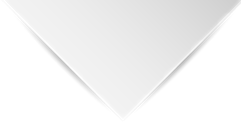 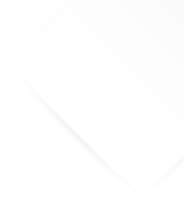 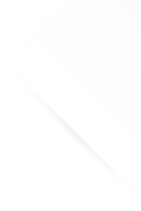 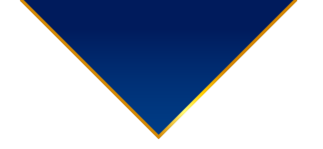 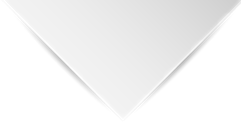 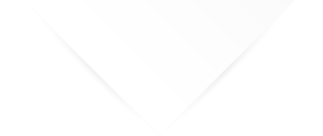 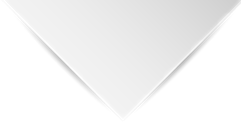 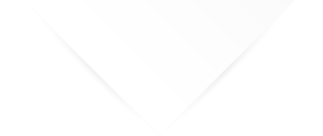 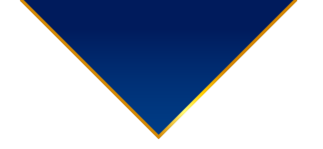 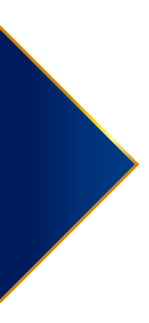 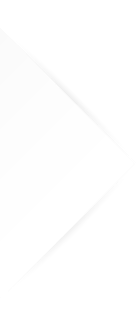 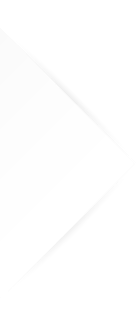 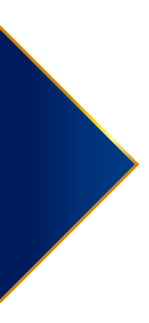 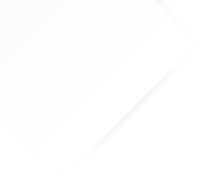 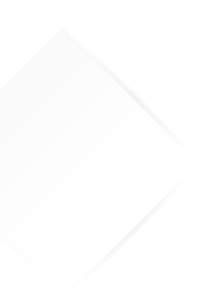 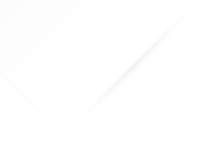 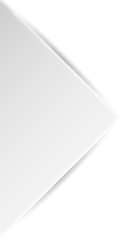 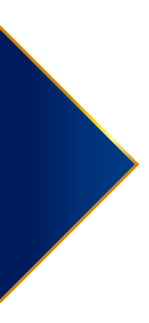 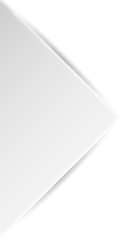 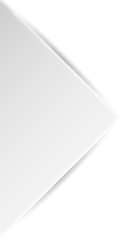 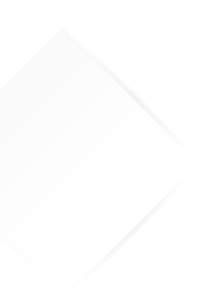 Thank you
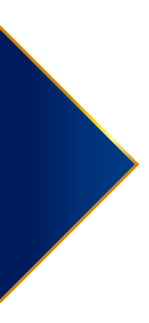 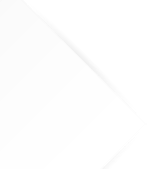 ‹#›